Vivere 3 dimensioni
1
Ida Spagnuolo 2020
Iniziamo con un breve video, tratto dal film ‘Flatlandia
2
Ida Spagnuolo 2020
Flatlandia
Il video racconta la vita di un quadrato, abitante di un ipotetico universo bidimensionale, Flatlandia, popolato da figure geometriche totalmente piatte e l’organizzazione di una società con un rigida gerarchia basata sul numero di lati.
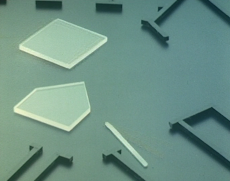 3
Ida Spagnuolo 2020
Flatlandia
4
Ida Spagnuolo 2020
Flatlandia
Ma una notte una sfera visita Flatlandia e conduce il quadrato nel mondo tridimensionale: è un'esperienza indimenticabile per il quadrato, che da quel momento non sopporta più la limitatezza del suo mondo.
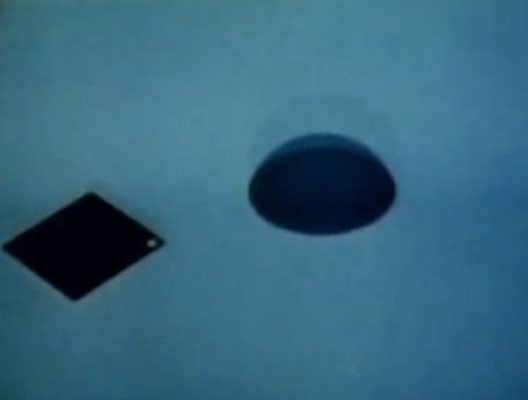 5
Ida Spagnuolo 2020
Flatlandia
Il video è ispirato ad un racconto fantastico scritto alla fine del 1800 famoso specialmente tra i matematici che ne hanno tratto ispirazione per ricerche e idee innovative, anche per andare oltre le dimensioni dello spazio in cui viviamo.
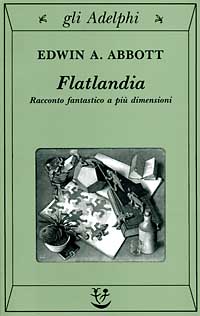 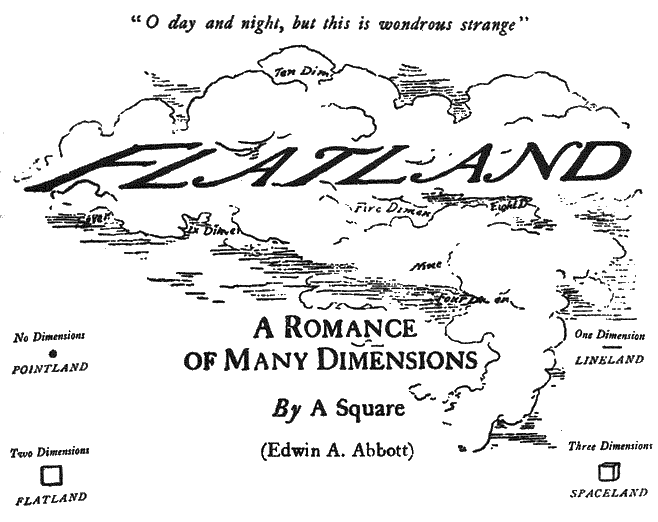 6
Ida Spagnuolo 2020
Flatlandia in una competizione internazionale
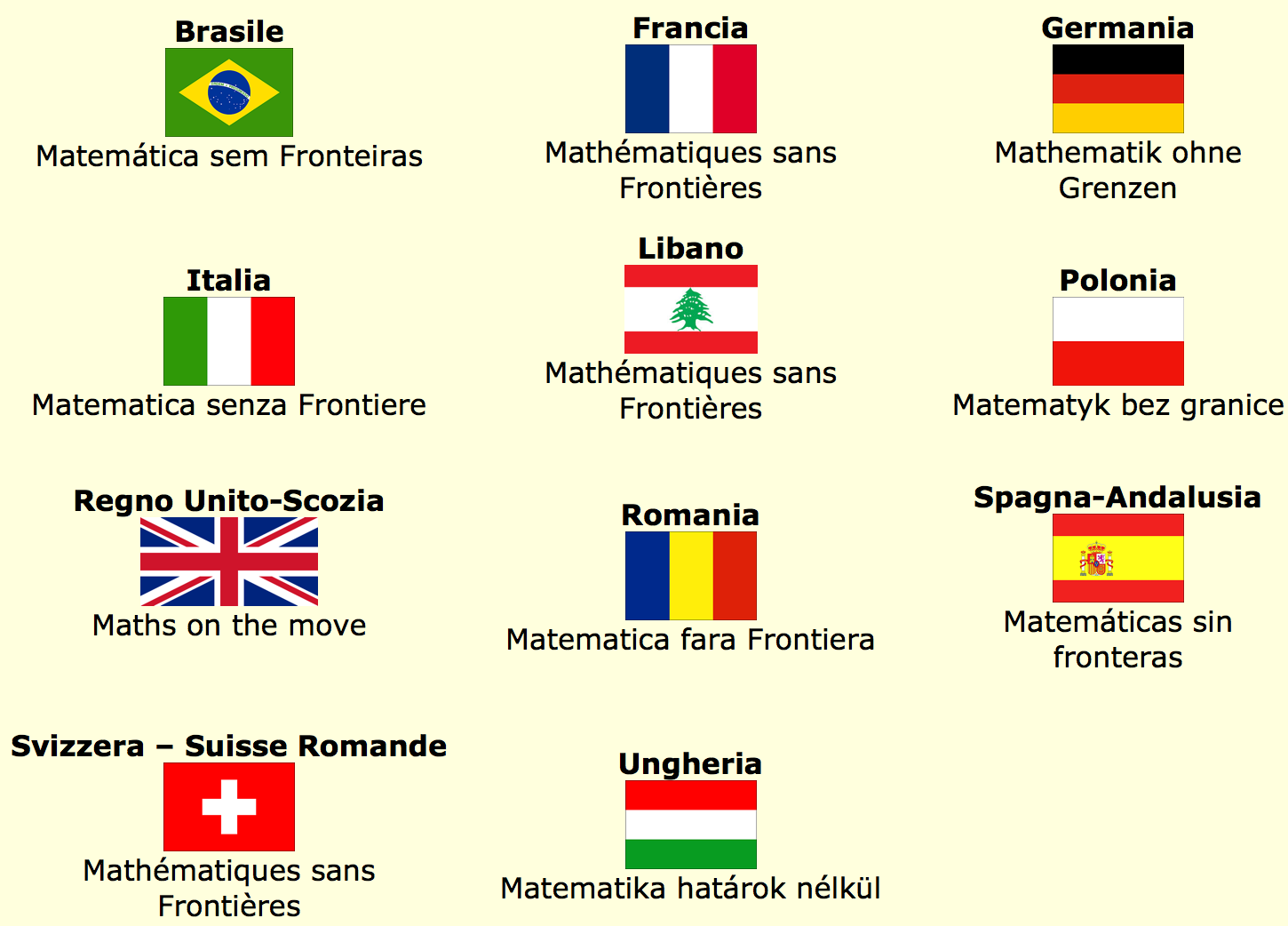 Il mondo di Flatlandia ha suggerito alla competizione ‘Matematica Senza Frontiere’ del 2008 il problema 2 che ora ti propongo.
7
Ida Spagnuolo 2020
Flatlandia in una competizione internazionale
Flatlandia è un mondo a due dimensioni. Quando una sfera attraversa questo mondo i suoi abitanti osservano il fenomeno rappresentato nella pellicola qui riprodotta.
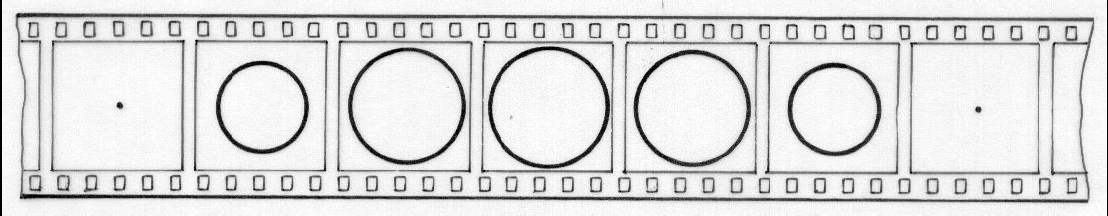 Le 7 immagini, riprese a intervalli di tempo regolari, mostrano delle sezioni della sfera.
8
Ida Spagnuolo 2020
Un giorno un cubo attraversa Flatlandia. Si presenta con un vertice e si sposta, a velocità costante, lungo l’asse individuato dalla sua diagonale uscente da tale vertice. 
L’asse è perpendicolare a Flatlandia.
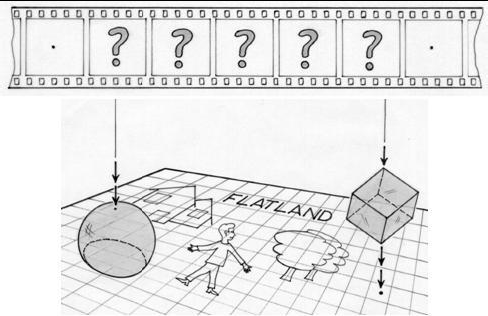 Completa qui sopra la sequenza del passaggio del cubo attraverso Flatlandia
Ida Spagnuolo 2020
9
Attività 1.Sezioni piane di un cubo
Ed ora completa sulla scheda 1 la sequenza del passaggio del cubo attraverso Flatlandia.
10
Ida Spagnuolo 2020
Ecco la sequenza corretta
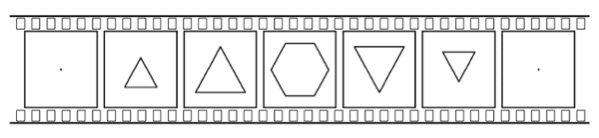 11
Ida Spagnuolo 2020
Alcune immagini trovate in rete
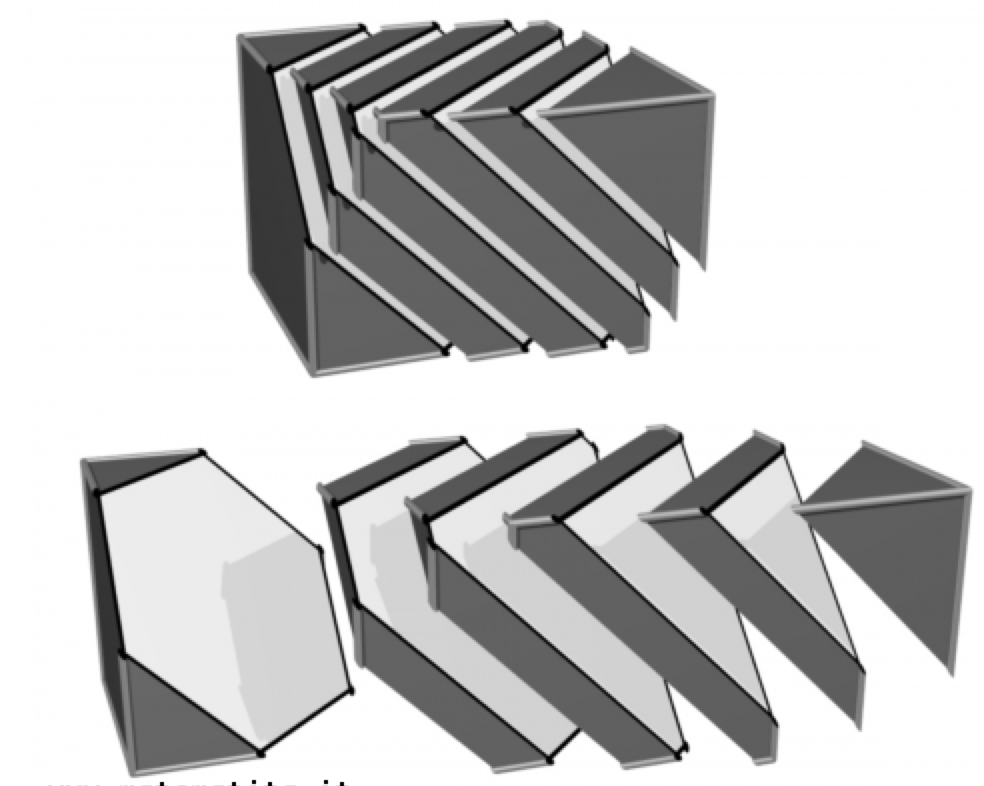 12
Ida Spagnuolo 2020
Alcune immagini trovate in rete
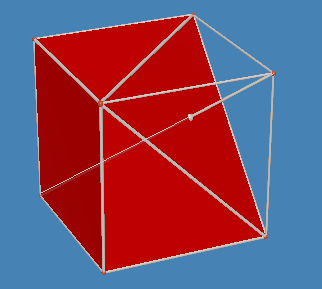 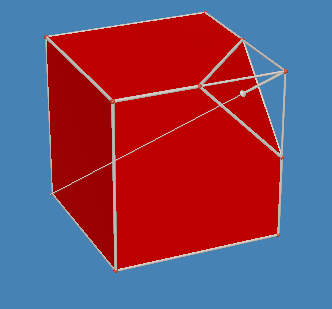 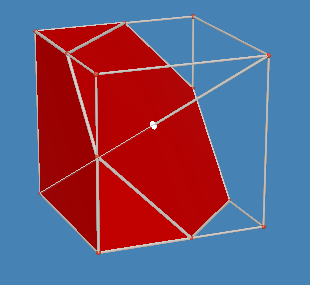 Ida Spagnuolo 2020
13
Alcune immagini trovate in rete
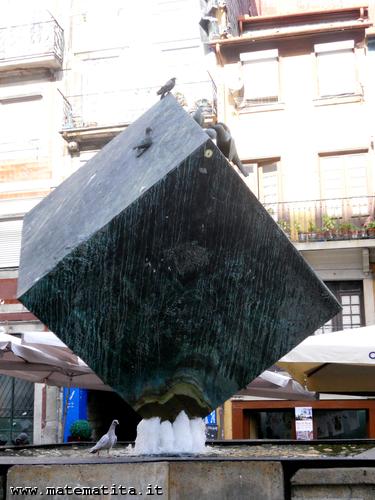 Ida Spagnuolo 2020
14
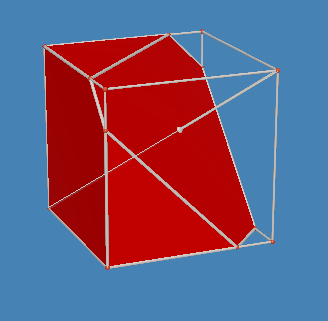 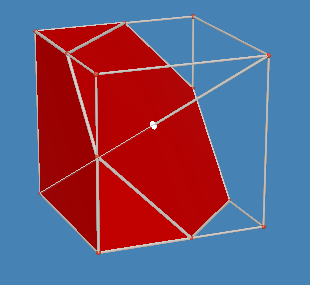 E un video ‘senza parole’ per osservare le varie sezioni del cubo
15
Ida Spagnuolo 2020
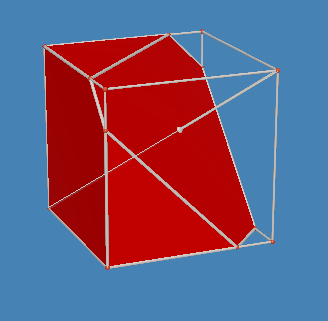 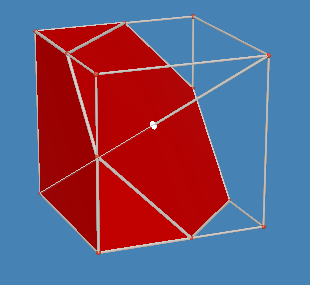 Da 2 a 3 dimensioni
16
Ida Spagnuolo 2020
Sezioniamo…
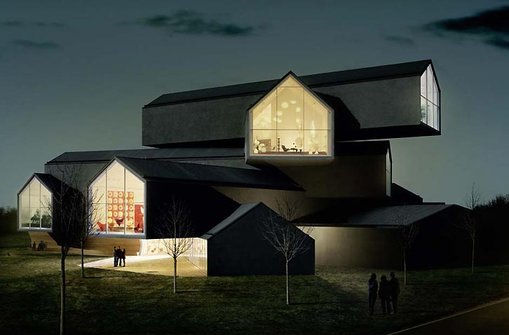 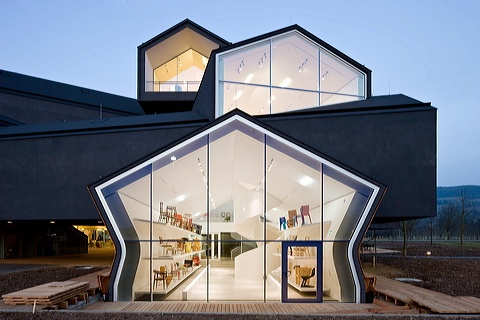 Quando sezioniamo, vediamo figure piane ‘immerse’ nello spazio.
17
Ida Spagnuolo 2020
Che cosa cambia se passo dal piano allo spazio?
Completa la scheda la scheda 2 per trovare risposte alla domanda
18
Ida Spagnuolo 2020
Attività 2

Che cosa hai ottenuto?
Posizioni di rette e piani nello spazio
19
Ida Spagnuolo 2020
Posizioni di rette nel piano
Due rette nel piano sono secanti, se hanno un punto in comune
Due rette nel piano sono parallele, se NON hanno un punto in comune
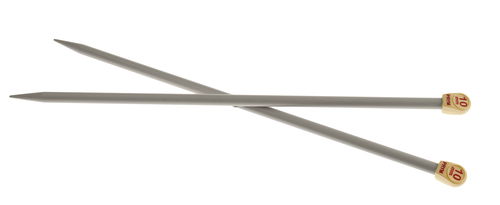 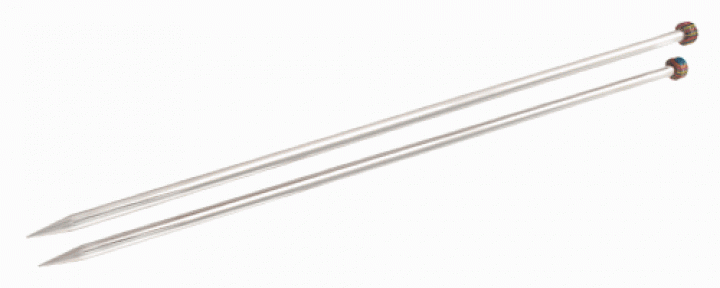 
In particolare due rette parallele possono sovrapporsi e diventare coincidenti
20
Ida Spagnuolo 2020
Posizioni di piani nello spazio
Due piani sono secanti, se hanno in comune una retta
Due piani sono paralleli, se NON hanno una retta in comune.
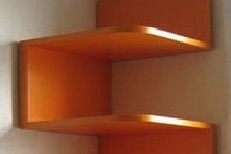 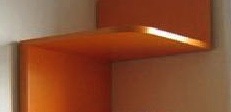 In particolare due piani paralleli possono sovrapporsi e diventare coincidenti.
21
Ida Spagnuolo 2020
Posizioni di una retta rispetto a un piano
Retta parallela. 
Non ha un punto in comune con il piano
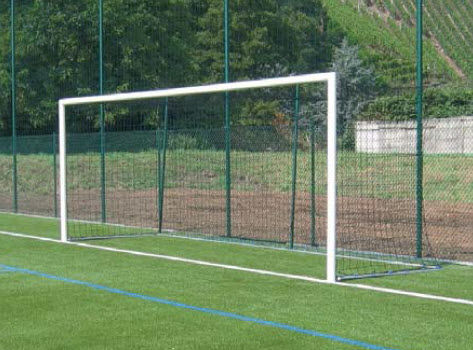 In particolare, una retta parallela può adagiarsi, o meglio giacere  sul  piano.

Retta secante.
 Ha un punto in comune con il piano
piano
22
Ida Spagnuolo 2020
Posizioni di due rette nello spazio
d
a e d sghembe.
NON giacciono sullo stesso piano
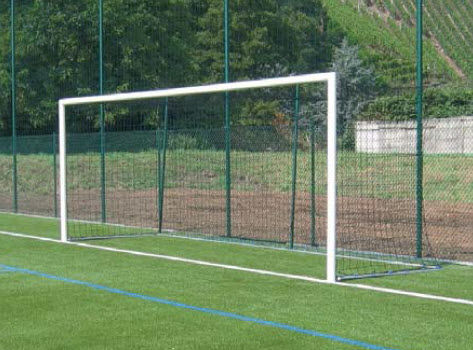 a, b, c complanari.
Giacciono sullo stesso piano.
b

a

a e c,  b e c  secanti.
Hanno un punto in comune
c
piano
a e b parallele.
Sono complanari, ma NON hanno un punto in comune.
23
Ida Spagnuolo 2020
Punti, rette, piani nello spazio
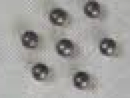 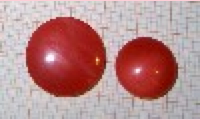 Senza lunghezza, spessore e larghezza.
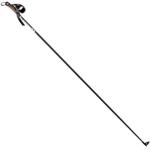 Solo lunghezza, si estende all’infinito
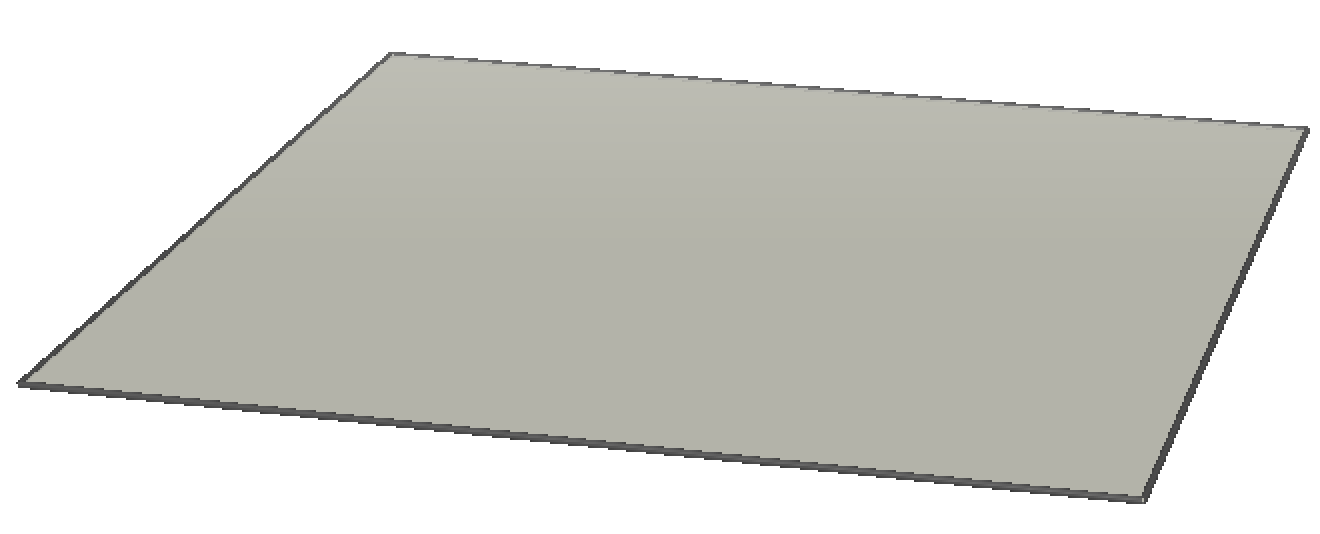 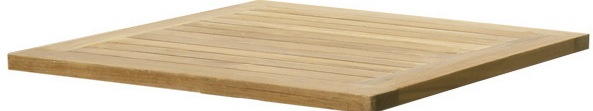 Senza spessore, si estende all’infinito
Ida Spagnuolo 2020
24
Rette nel piano
Quante rette passano per un punto?
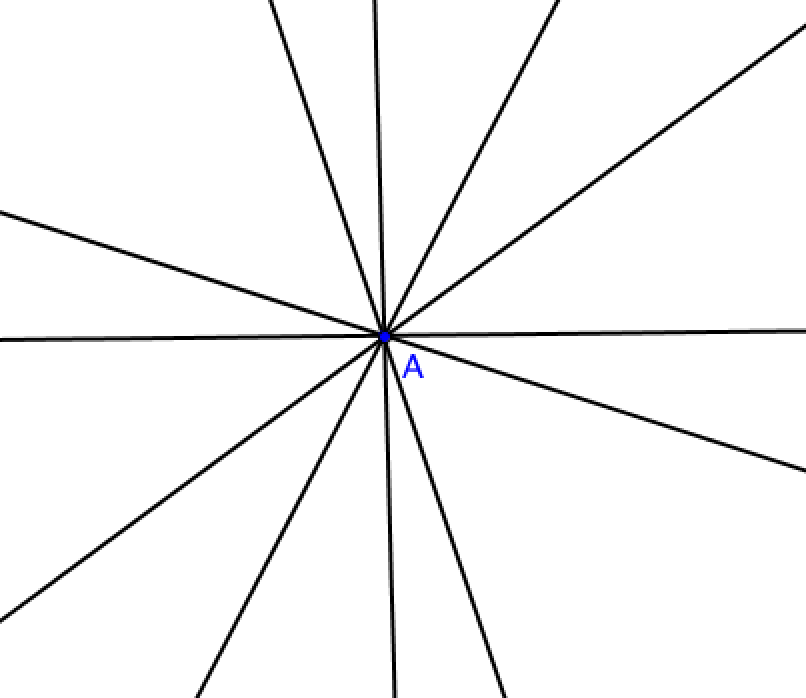 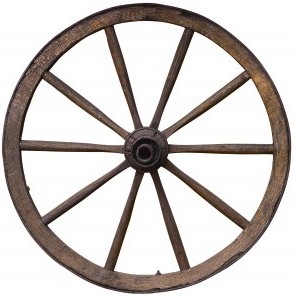 25
Ida Spagnuolo 2020
Rette nello spazio
Quante rette passano per un punto?
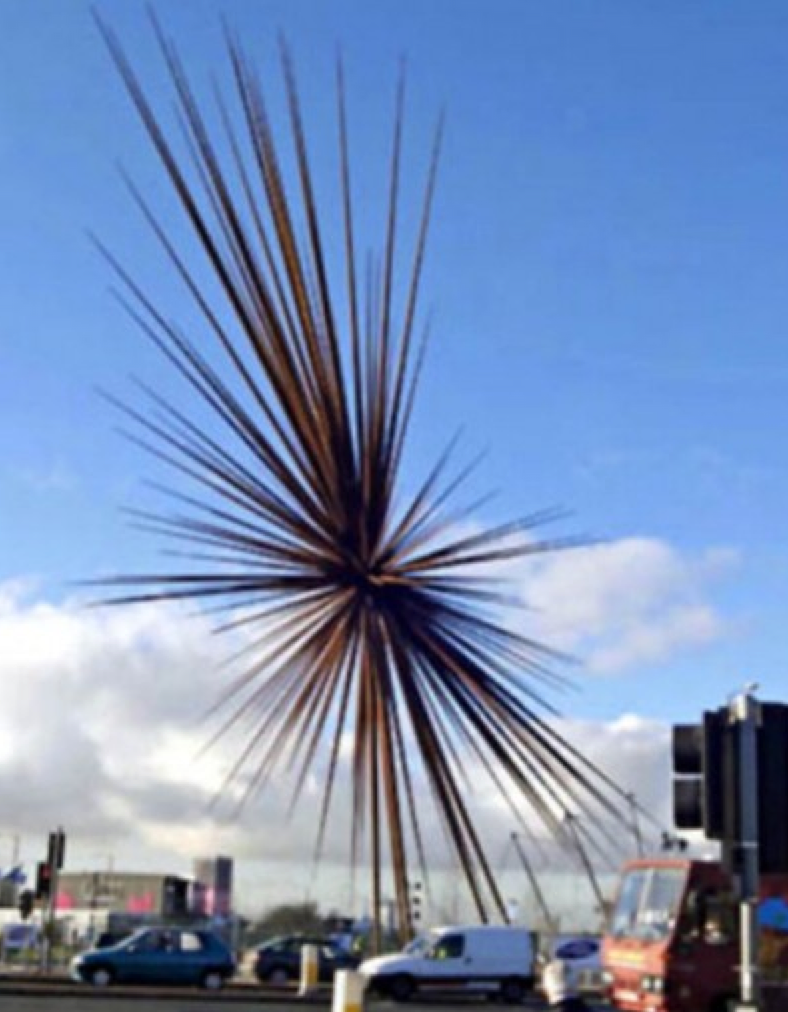 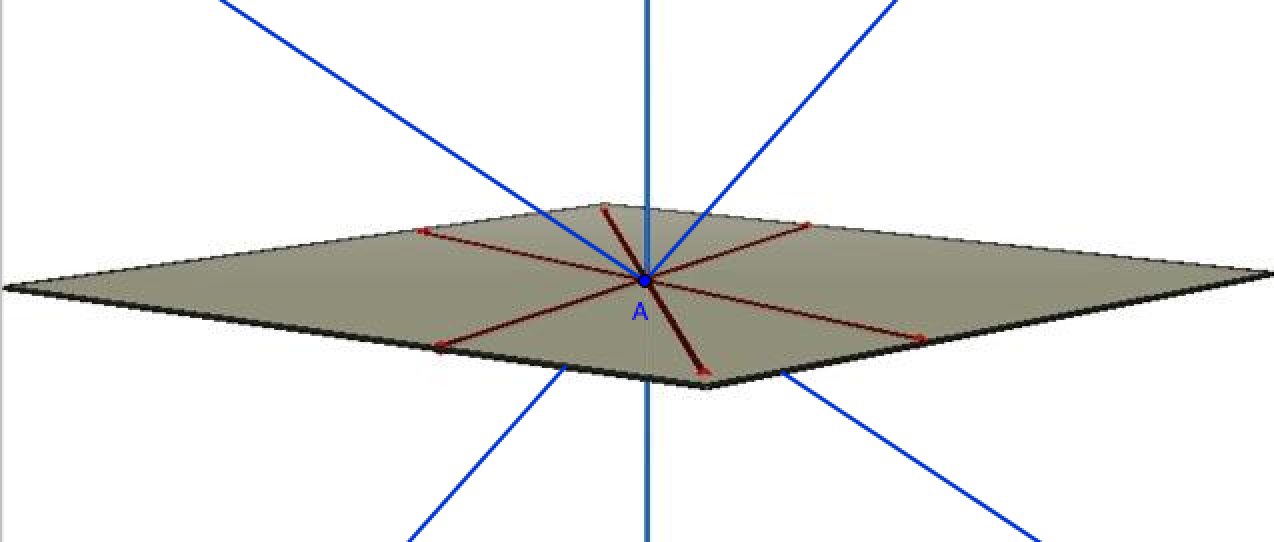 26
Ida Spagnuolo 2020
Nel piano e nello spazio
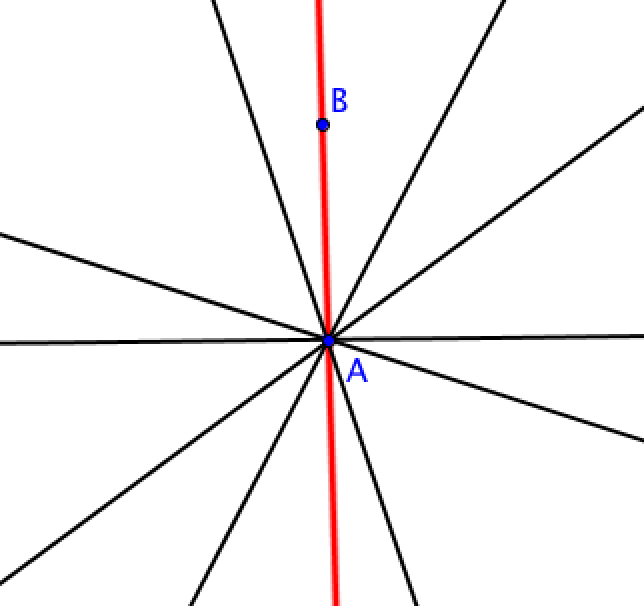 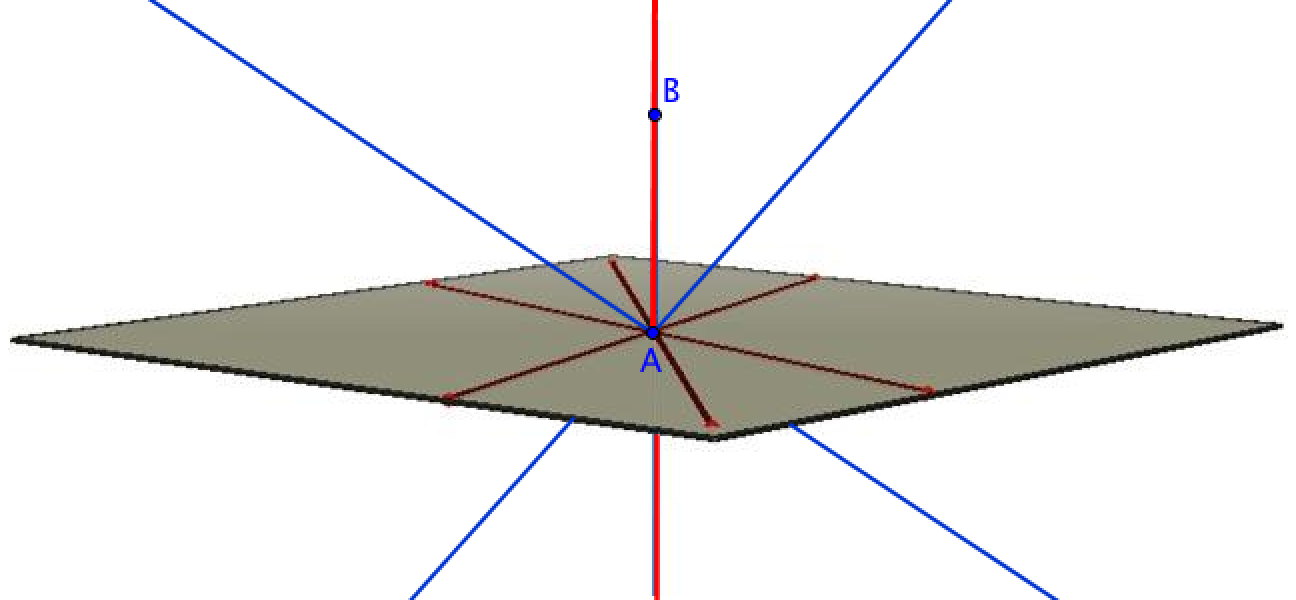 Per due punti passa una sola retta
Ida Spagnuolo 2020
27
Piani nello spazio
Quanti piani passano per una retta?
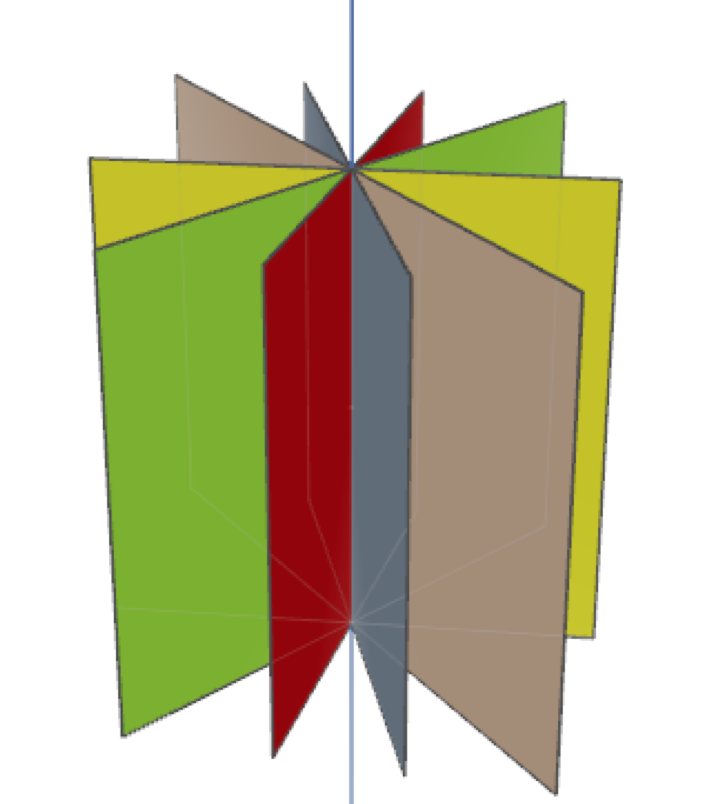 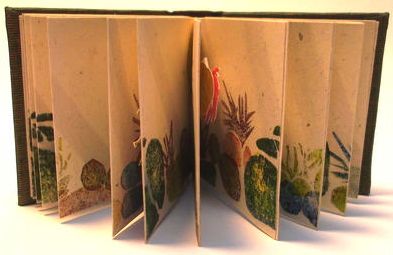 28
Ida Spagnuolo 2020
Piani nello spazio
Per fissare la posizione di un piano
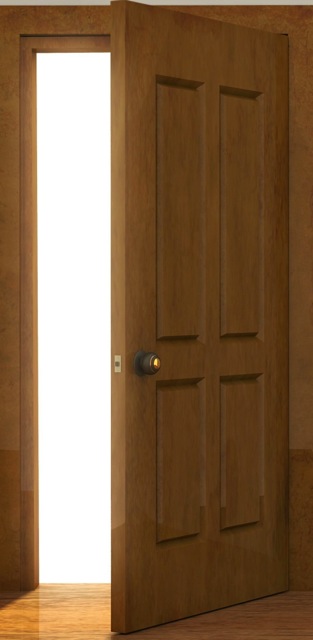 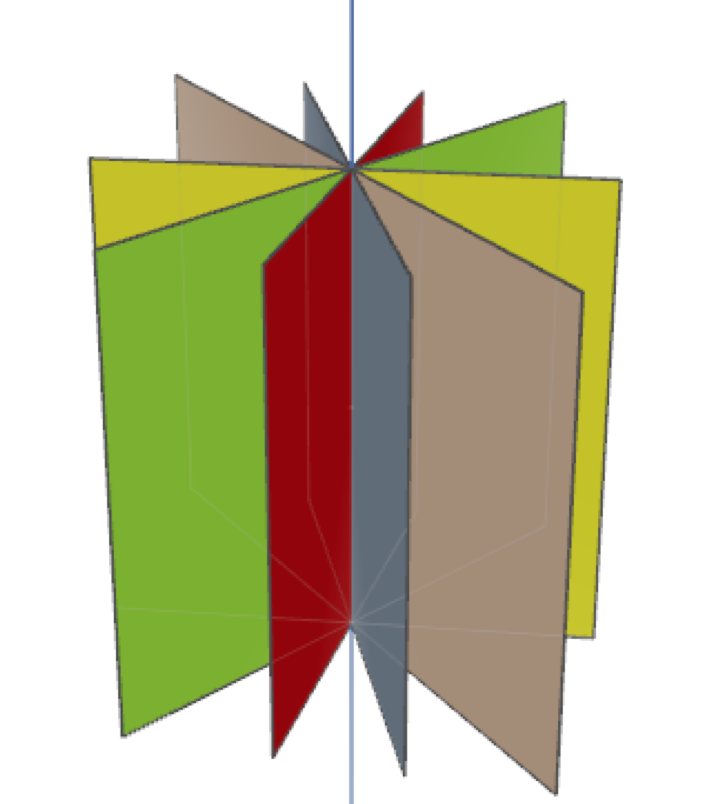 

Passa un solo piano per una retta e un punto fuori della retta
Ida Spagnuolo 2020
29
Piani nello spazio
Per fissare la posizione di un piano
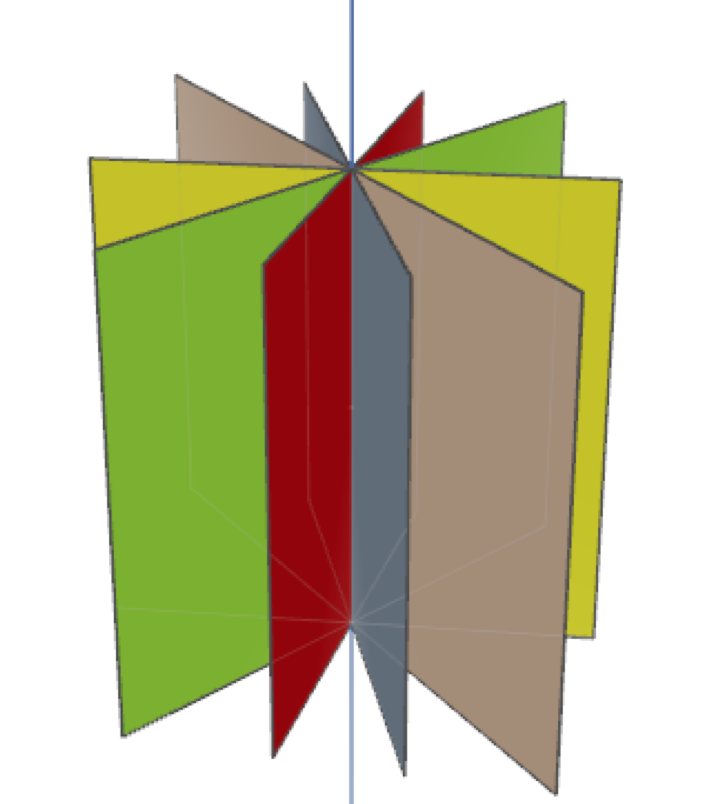 

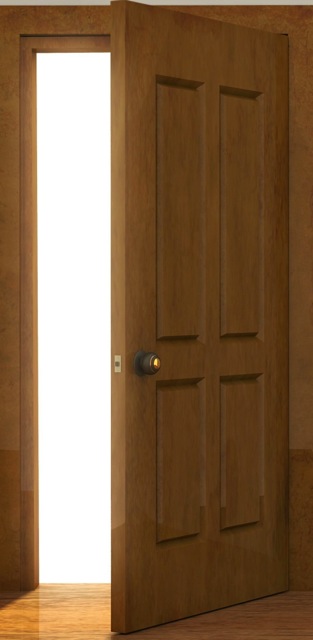 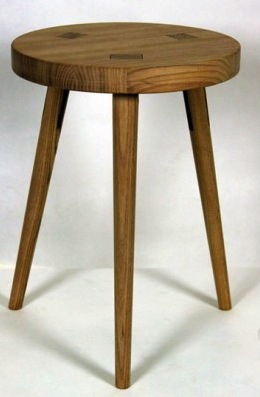 






Passa un solo piano per tre punti non allineati
30
Ida Spagnuolo 2020
Piani nello spazio
Per fissare la posizione di un piano
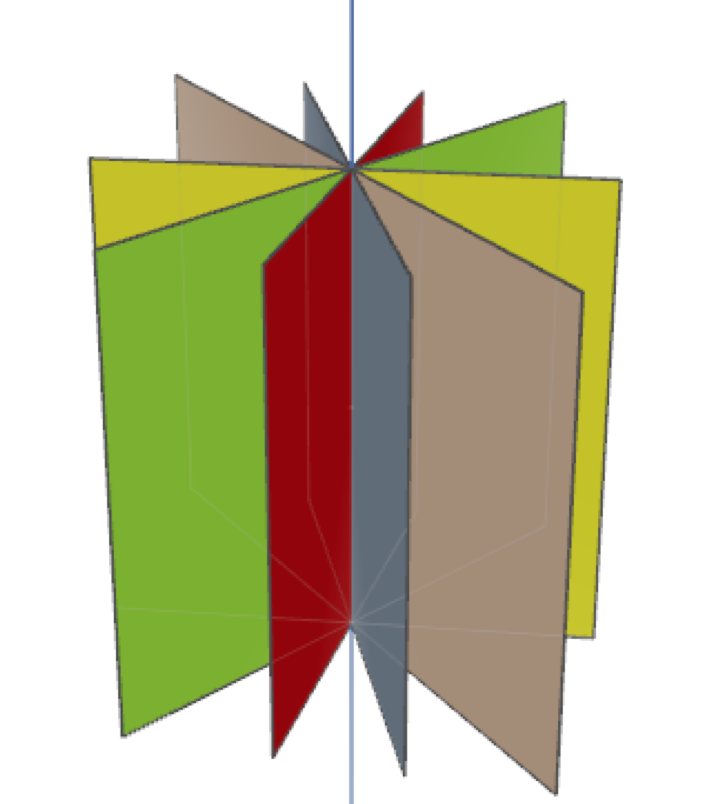 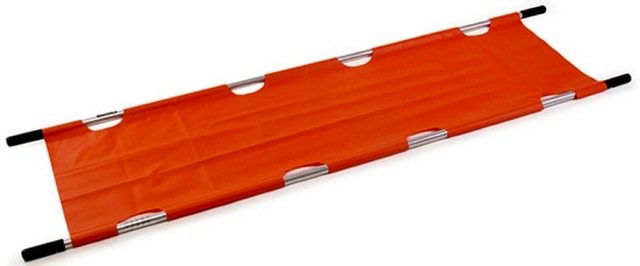 Passa un solo piano per due rette parallele
31
Ida Spagnuolo 2020
Piani nello spazio
Per fissare la posizione di un piano
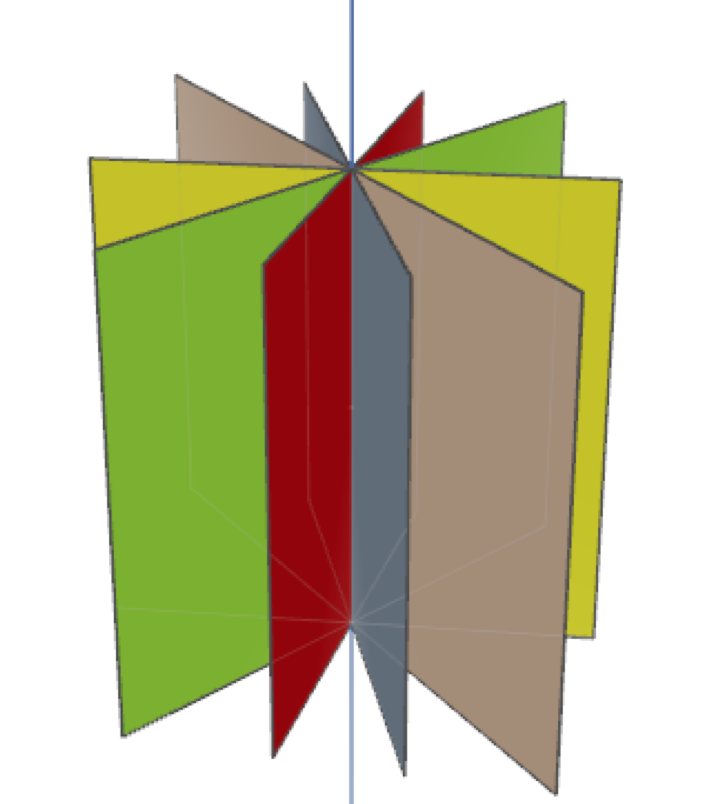 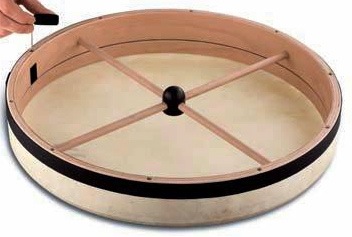 Passa un solo piano per due rette secanti
32
Ida Spagnuolo 2020